Mikotoxinok enzimes detoxifikációja
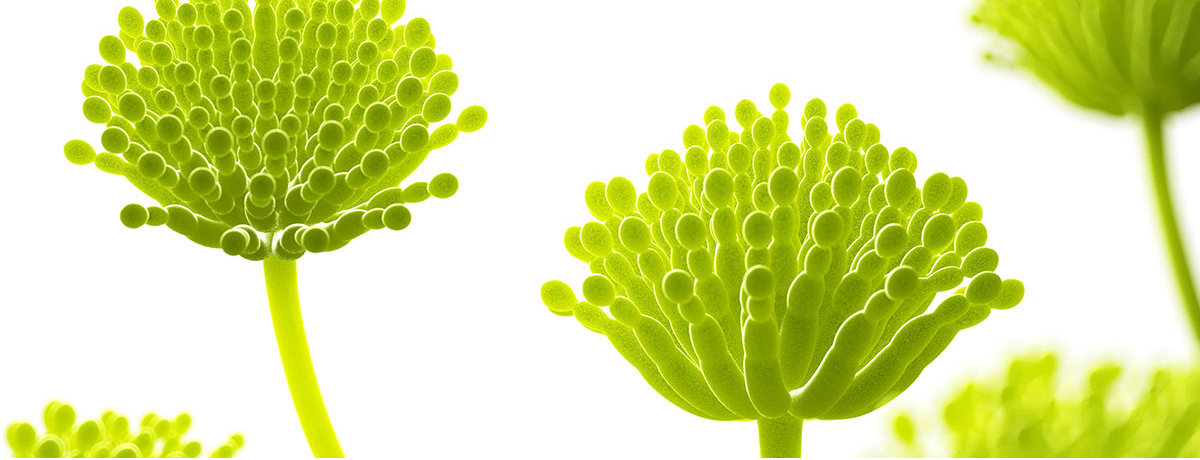 Bereczki Anna
Kelemen Anikó
Lukácsi Lilla
Mikotoxinok
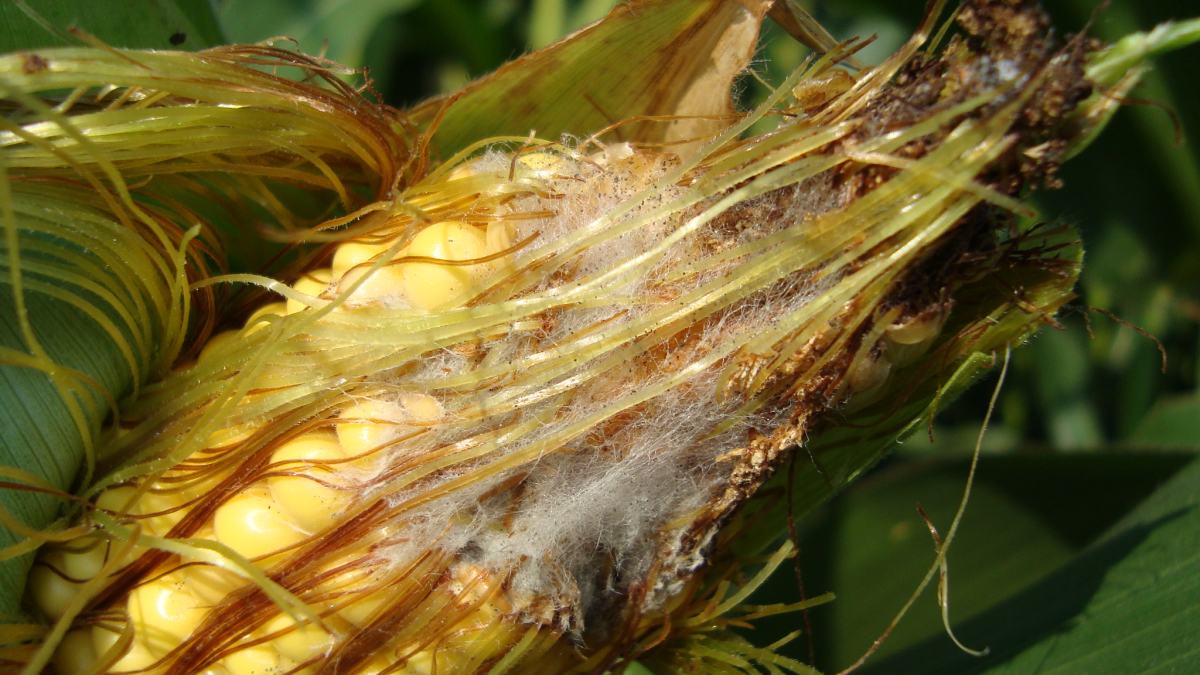 Gombák extracellulárisan kiválasztódó másodlagos anyagcseretermékei
Károsak az embere és állatok számára
Preharvest penészgombák - szántőföldön 
Postharvest penészgombák – raktározás során
Veszélyben: gabonafélék, KUKORICA
Mikotoxinok állati takarmányban
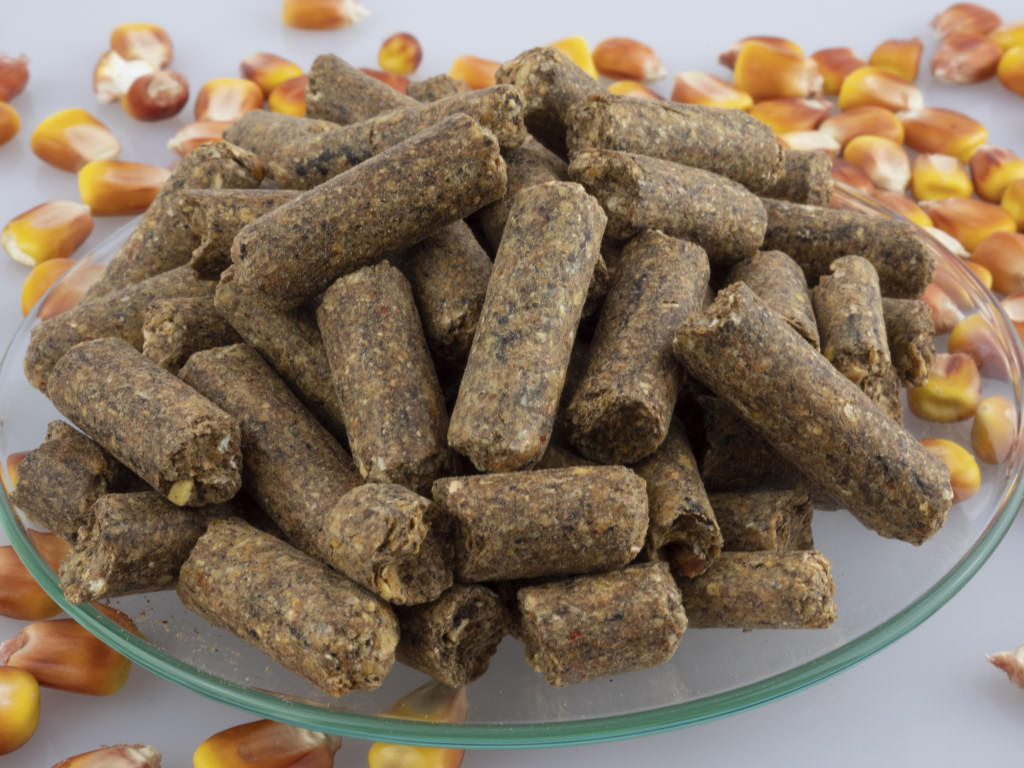 Sertés, marha, baromfi
Kevésbé ízletes
Csökken az energia- és szárazanyagtartalom
Tápanyagok rosszabb hasznosulása
Rosszabb termelékenység, test-tömeg gyarapodás
Immunrendszer gyengítése, meddőség
Aspergillus-, Penicillium- és Fusarium-fajok
Fonala gombák mikotoxinjai
Fusarium-fajok
Aspergillus- és a Penicillium-fajok
zearalenon  (ZEA)
nivalenol (NIV)
 deoxinivalenol (DON)
 diacetoxiszcirpenol (DAS)  
fumonizinek (FB1 – FB6)
aflatoxinok 
ochratoxin-A (OTA)
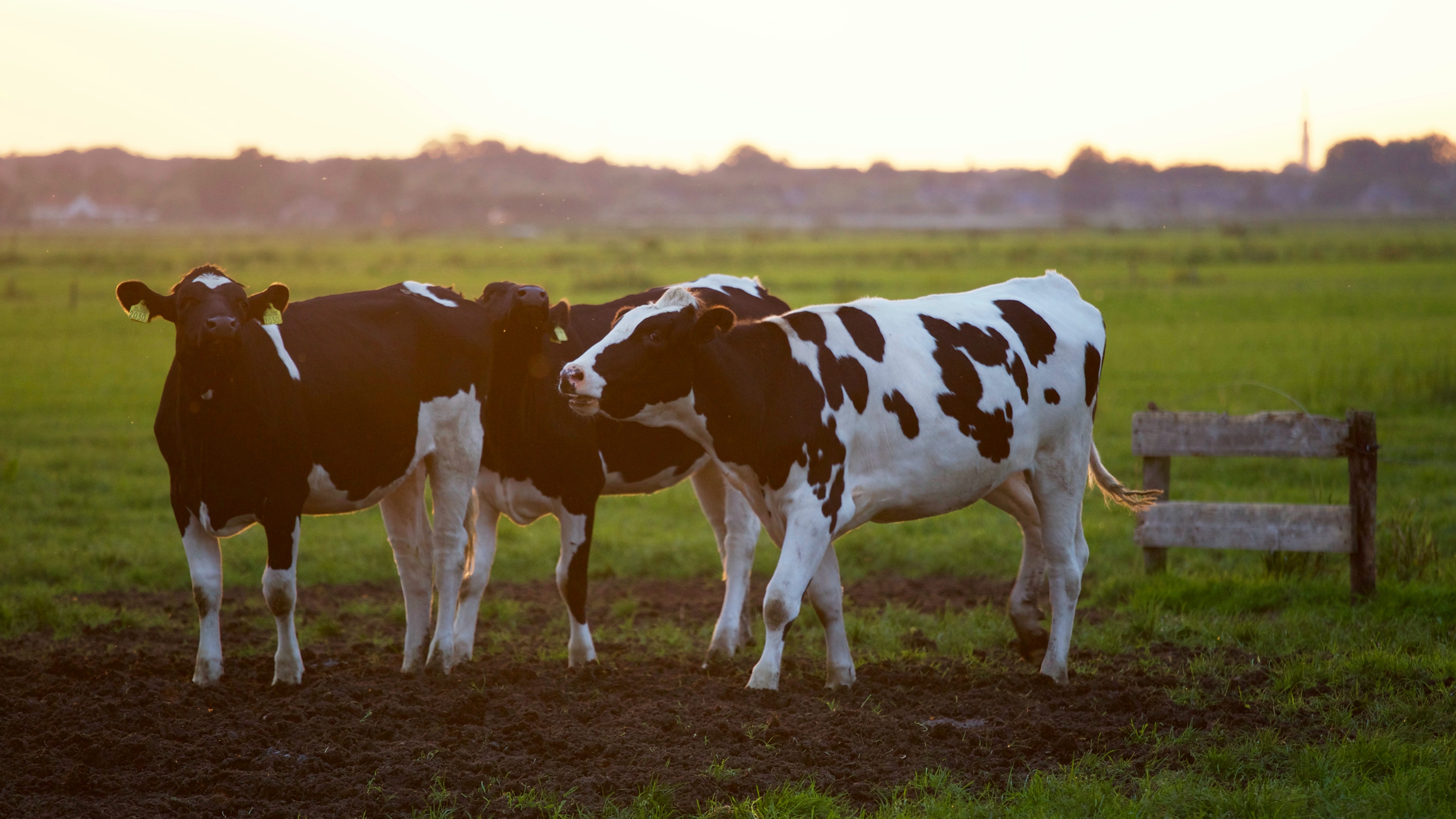 Kérődzők kevésbé érzékenyek
A bendőben található mikróbák képesek átalakítani a mikotoxinokat.
Mikotoxionok detoxifikációja
Szántóföldi kontroll
Rezisztens növények nemesítése
Génmanipuláció
Enzimek alkalmazása
Biokompetitív kizárás
Fumonizinek
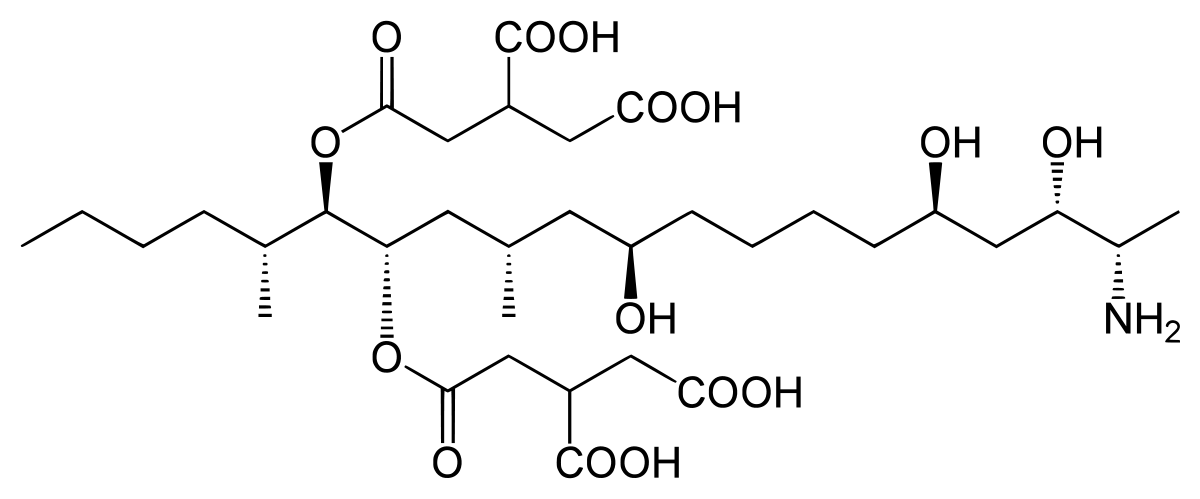 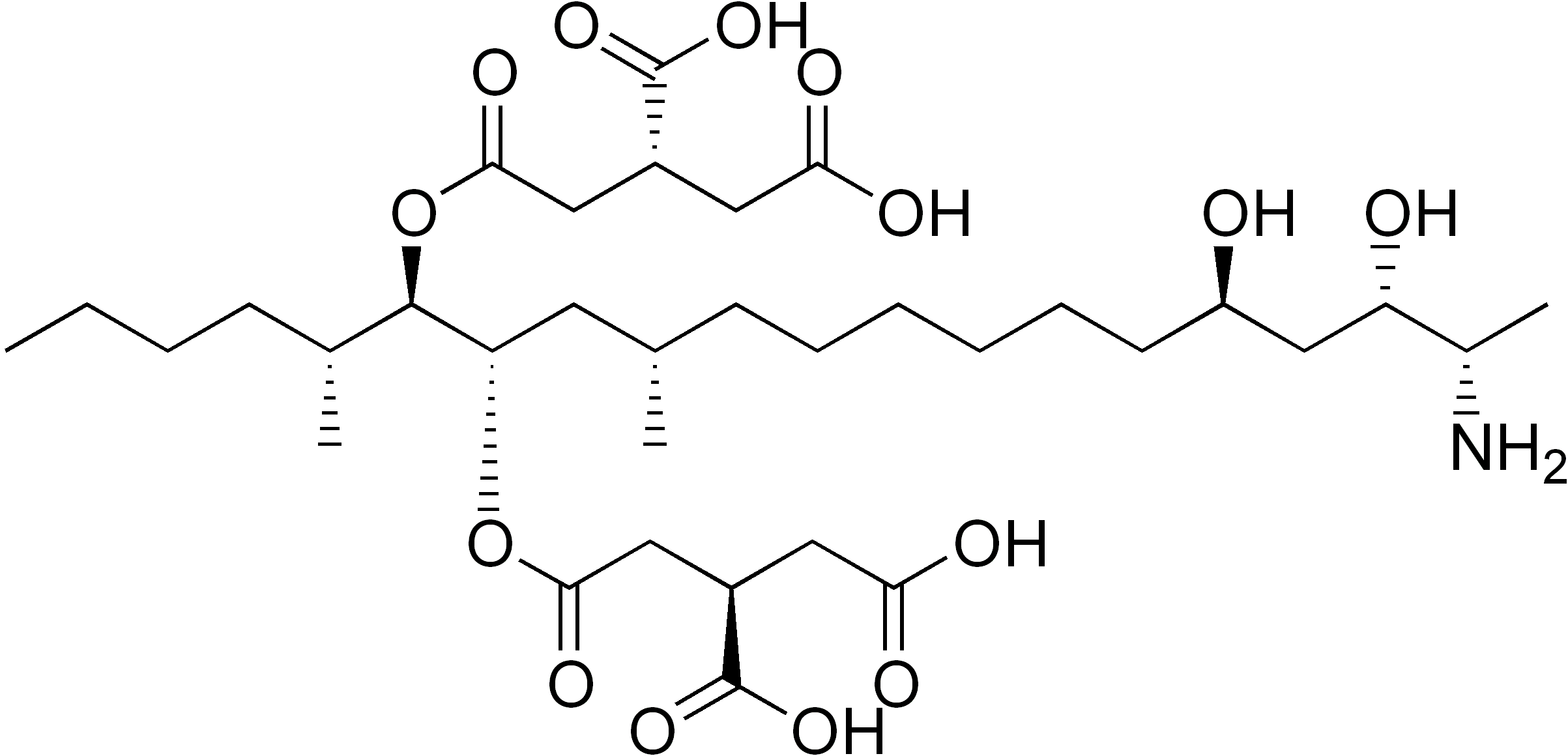 Fumonizin B1
Fumonizin B2
Kukoria kórokozója
Állati és emberi szervezetre is káros
Rákkeltő hatás, növekedési zavarok
Idegrendszeri, immunrendszeri megbetegedés már embrió korban is
halál
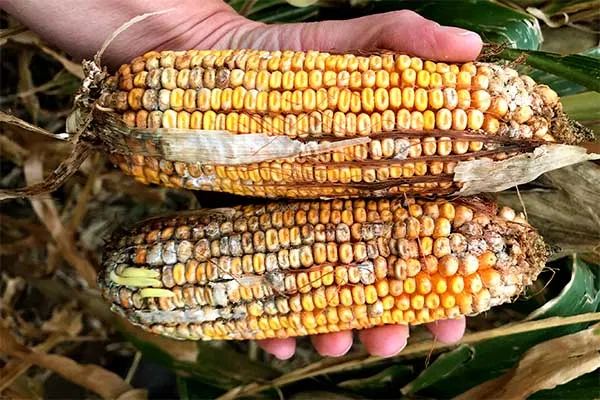 Szfingoid molekulák jelentősége
Membránalkotók 
Sejt fő működéséhez szükséges folyamatokban vesznek részt
Sejtosztódás
Apoptózis
Sejtmembrán átjárhatóságának szabályozása
Extracelluláris receptormolekulák
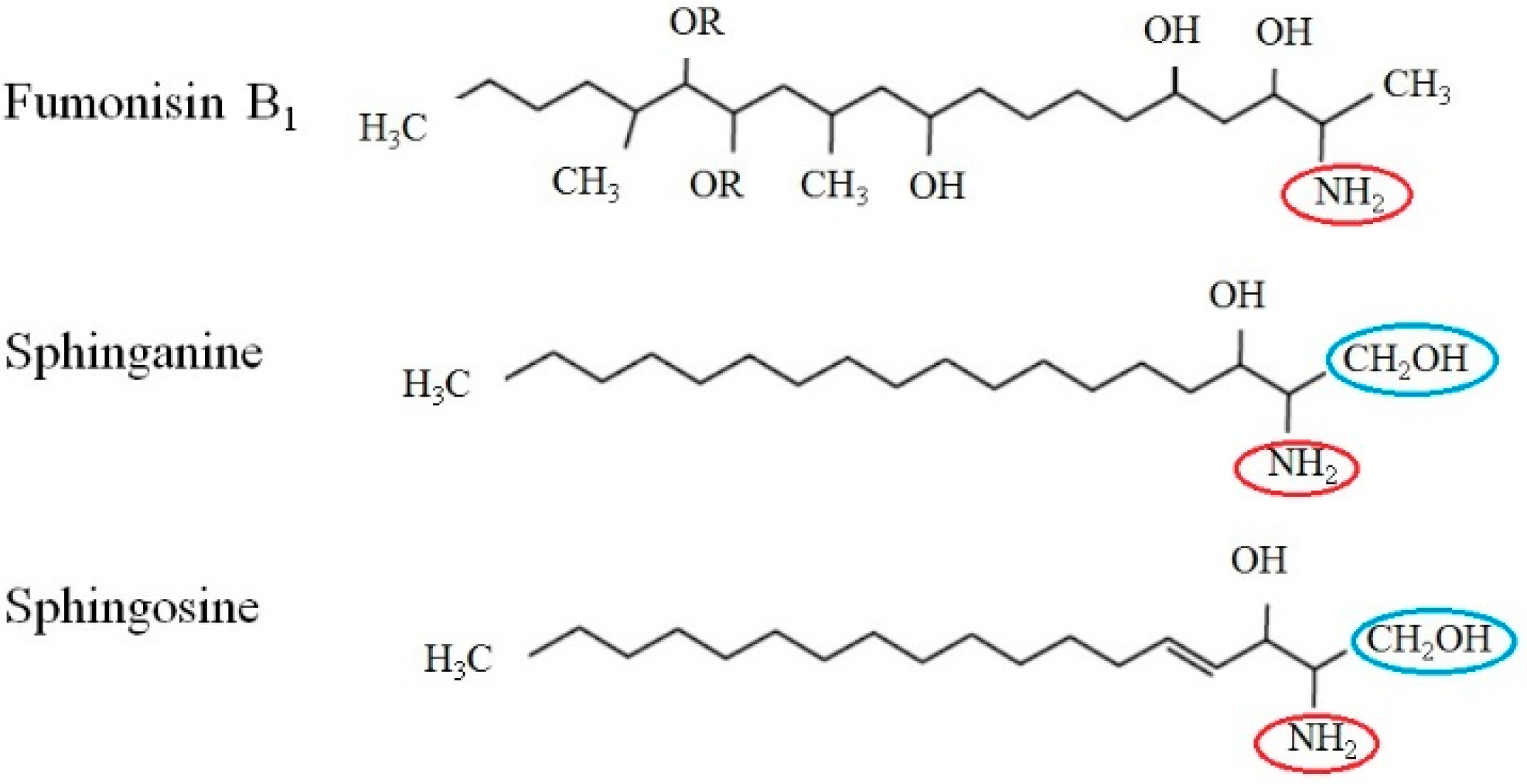 Fumonizin toxicitás molekuláris mechanizmusa
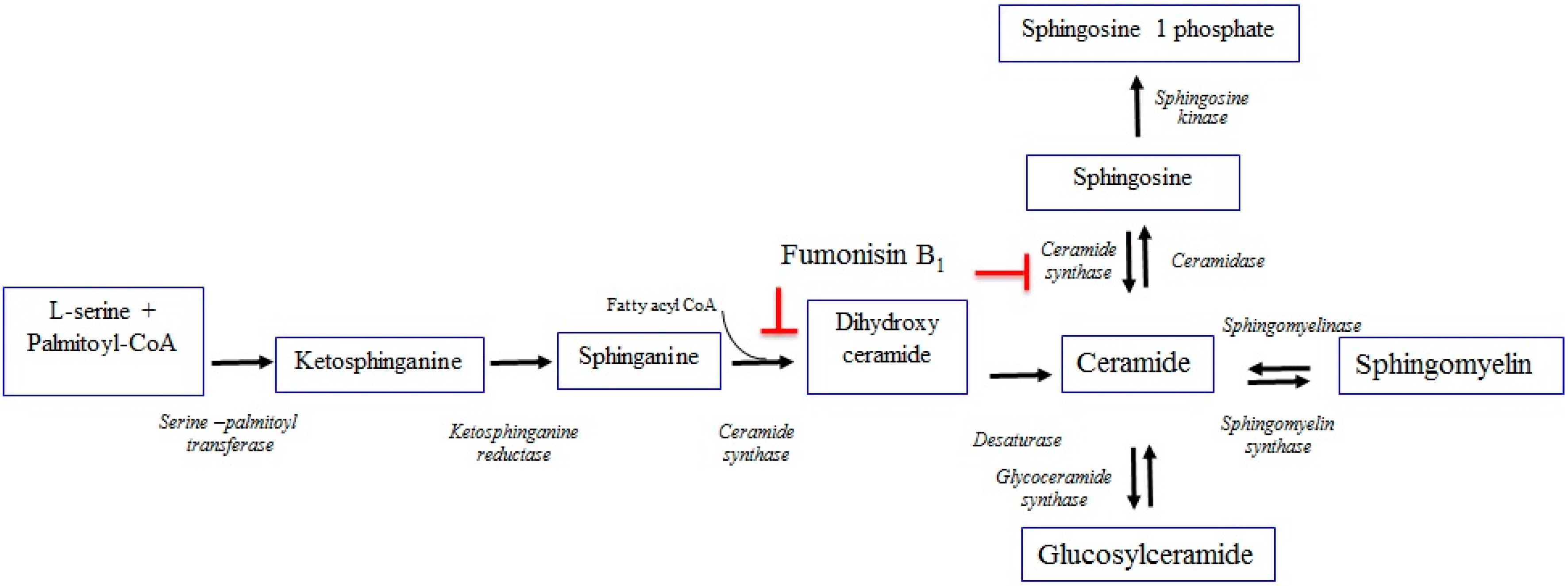 Szfingolipidek bioszintézis utjába lépnek be
Keramid szintáz aktív helyére kötődik be -> inhibíció
Szfinganin nem felhalmozódás, szfingozin szint csökkenés
Sa/So arány nő -> toxicitás (fumonizin mennyiség)
FUMzyme
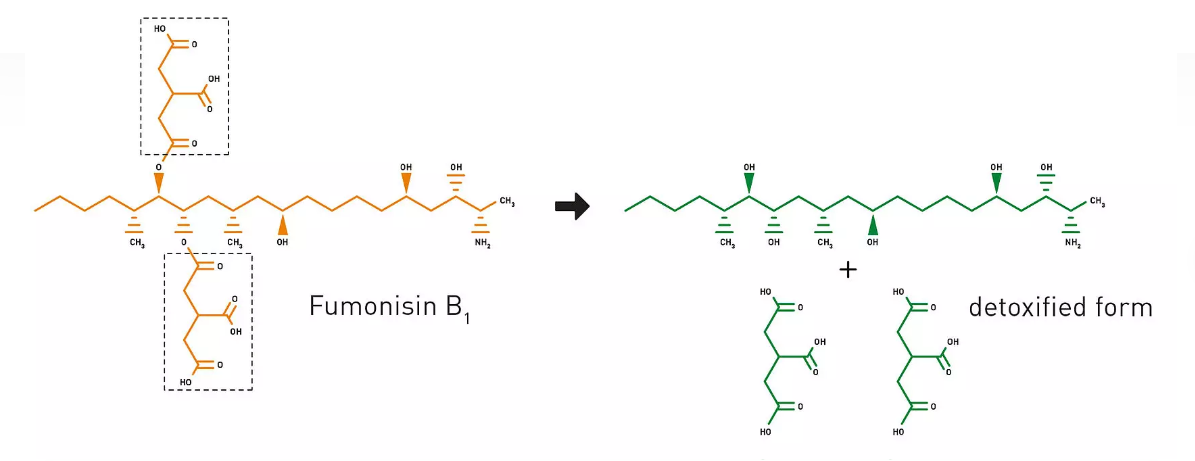 FUMzyme
Hidrolizált FB1 (HFB1) – gyomorban
15 perc
FUMzyme kísérlet
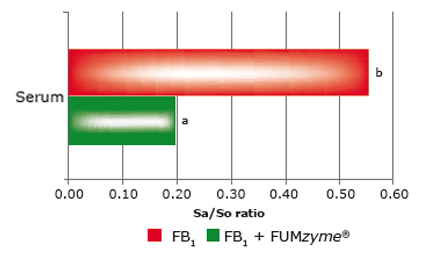 Nem kapott FUMzymet:
Nagyobb Sa/So arány -> nagyobb toxicitás
Kapott FUMzymet:
Alacsonyabb  Sa/So arány -> csökkent toxicitás
Sa/So arány malacok vérszérumában FUMzy-et kapott és nem kapott állatokesetén 42 nap eltelte után
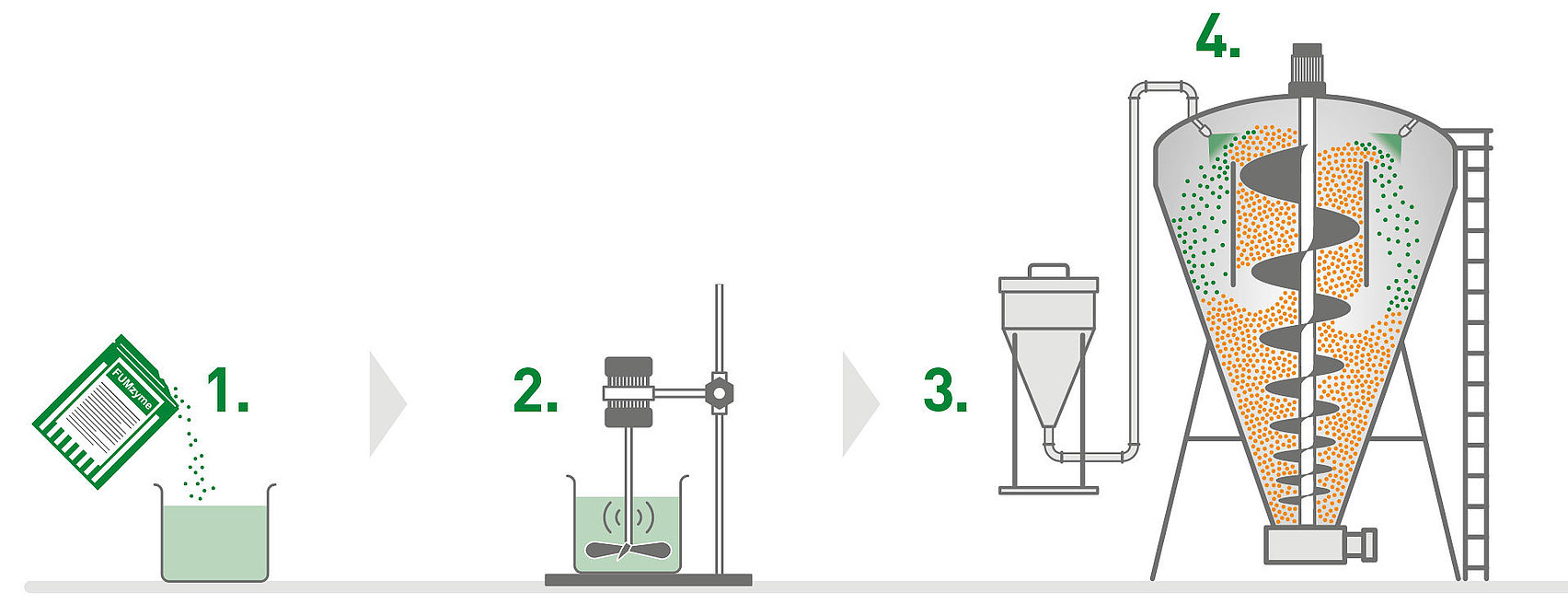 2. Keverés
4. A pellet formában lévő takarmányhoz permetezik
1. FUMzyme keveréket csapvízhez adják
3. FUMzyme oldatot tartályba töltik
Elvárások a FUMzymmel szemben
FUMzyme
alacsony szubsztrát koncentráció esetén is magas affinitás
magasfokú specifitás 
gyors mikotoxin méregtelenítés még a felszívódás előtt
emésztőrendszer reakciókörülményeit bírja
hőstabil
olcsó, nagy mennyiségben előállítható
stabil, könnyű kezelhetőség
ellenállóság proteázokkal szemben
Mikotoxin fertőzöttség csökkentés lehetőségei
Mikotoxin fertőzöttség csökkentés lehetőségei
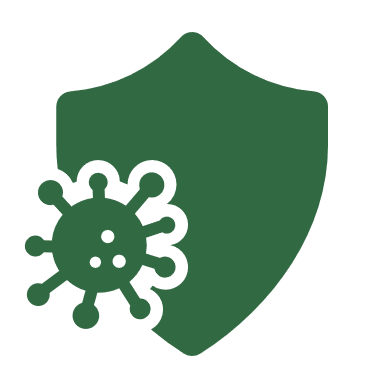 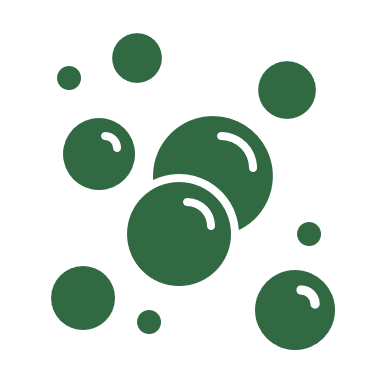 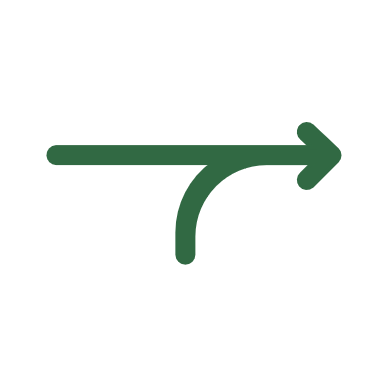 Keverés
Adalékanyagok
Biodegradálás
Nem szennyezett takarmánnyal
Adszorbensek, megkötik a mikotoxinokat a gyomorban
Mycofix a BIOMINtől az egyetlen kereskedelmi
Fizikai kezelés
Alacsony fertőzöttségű szem
Súlyosan 
fertőzött szem
Egyenletes eloszlás
Állag átalakul
Optikai válogatóval eltávolítás
A szem külső felületéhez közel
Mosással csökkenthető a fertőzöttség
Hőstabilak
Őrlésnél korpafrakcióban dúsul a toxintartalom
Kémiai kezelés
Reagens maradványok → emberi fogyasztásra alkalmatlan
Oxidációs eljárások károsítják a zsírtartalmat, csökken a tápanyagtartalom
Eltérő mértékben hatnak a különböző mikotoxinokra
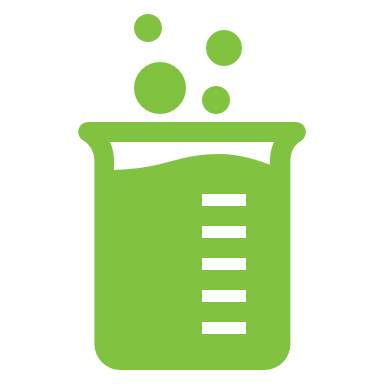 Kémiai kezelés
Ammóniumhidroxid
Ózon
Ammónia
Aszkorbinsav
Nátriumhipoklorit
Hidrogénperoxid
Sósav
Nátriumbiszulfát
Biológiai kezelés
Takarmányfelvétel csökken
Ásványi és vitamin premixekkel takarmányozási érték javítható
Nyersfehérje kiegészítés
Köszönjük a figyelmet!
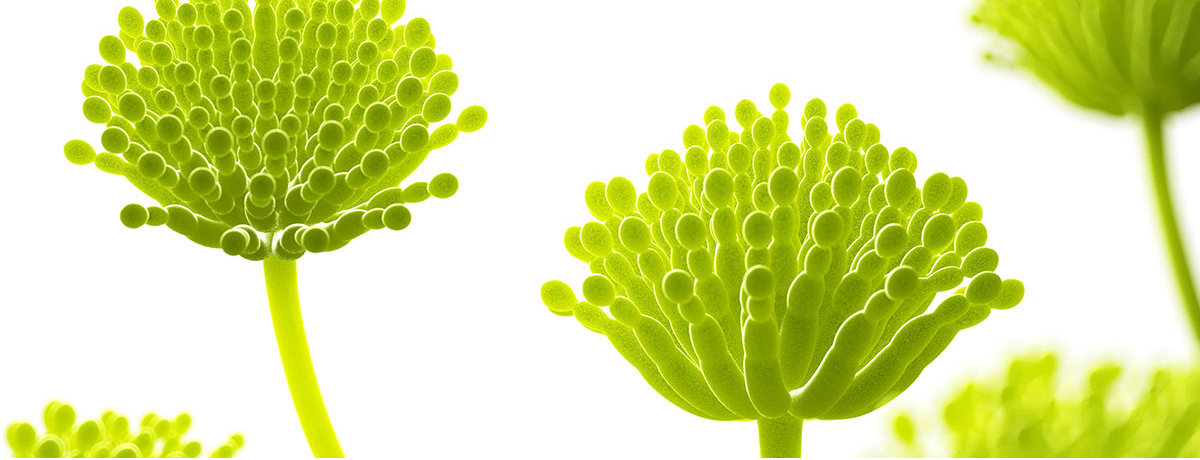 Please keep this slide for attribution.